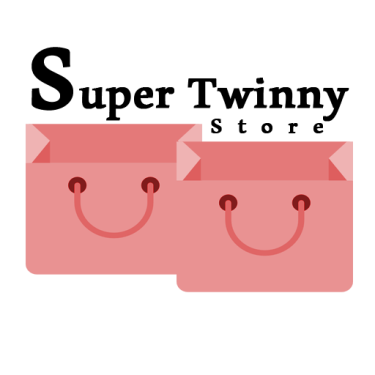 YOUR SUPERSTORE
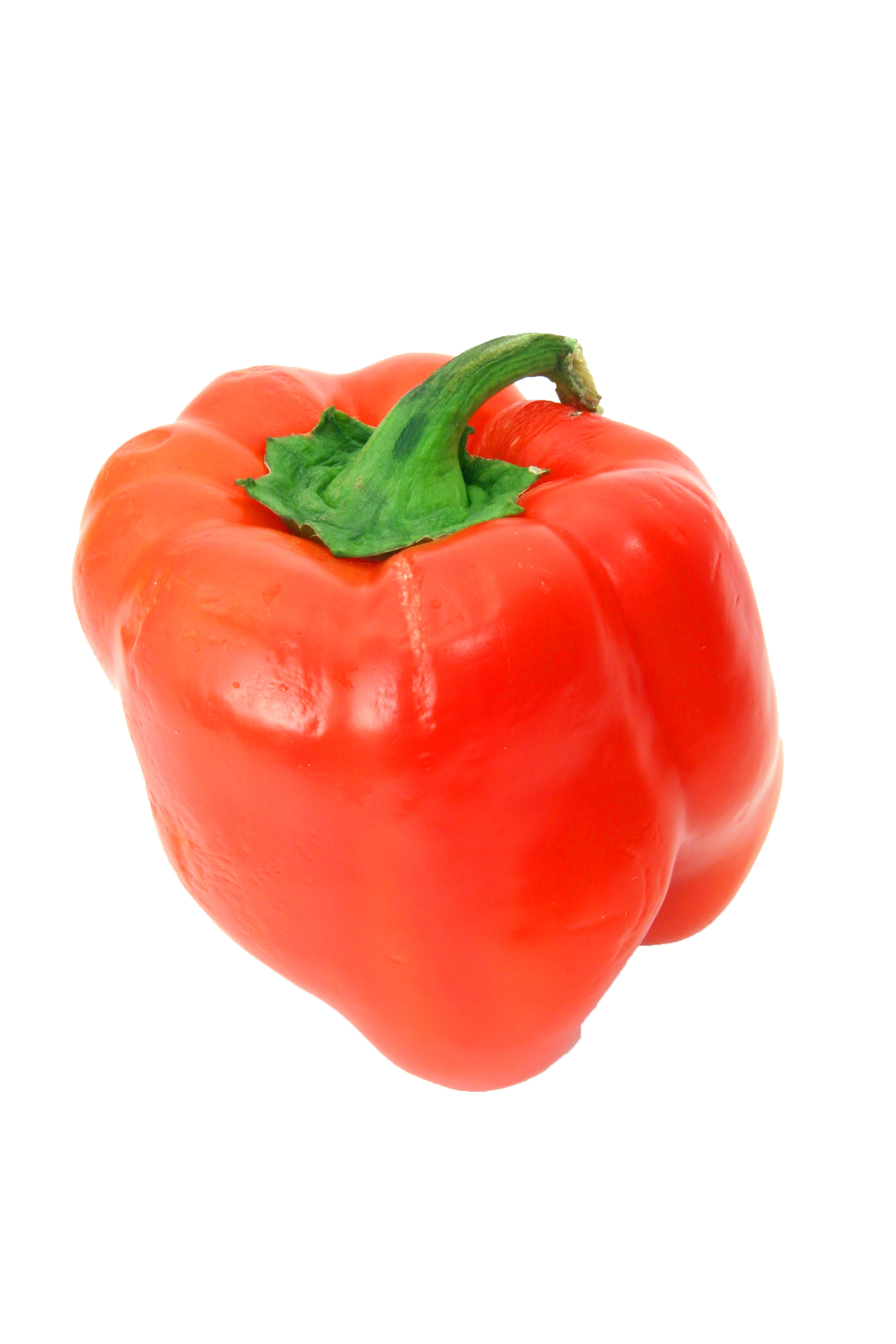 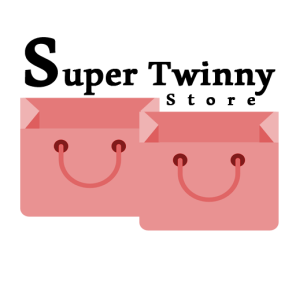 PAPRIKAs
Locally grown
-20%
$
1.79
lb.
(6.99)
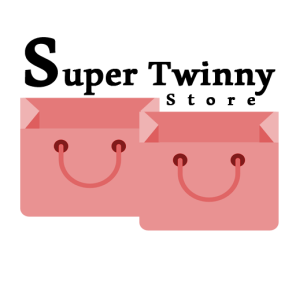 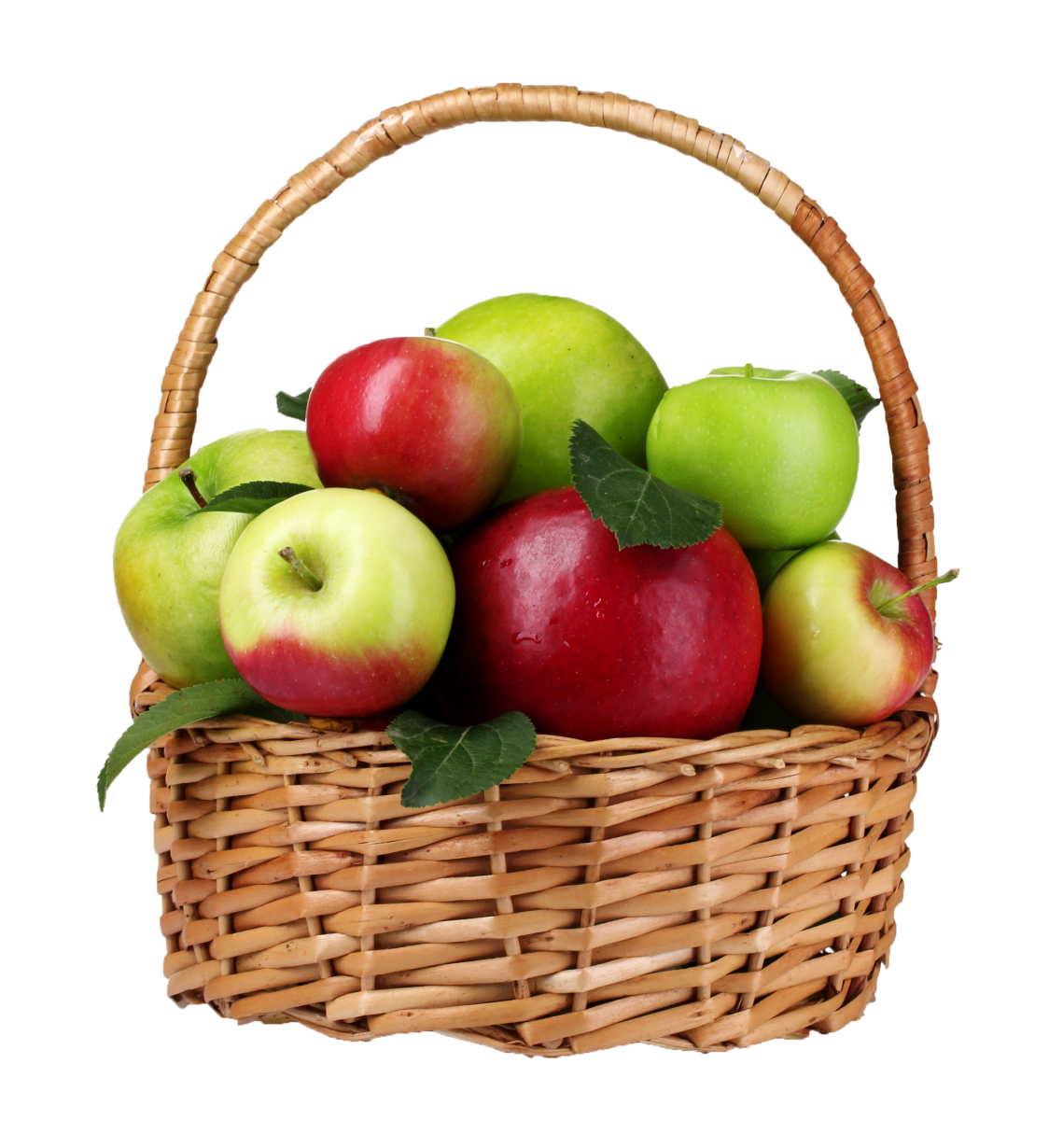 APPLES
Fresh Apple
-20%
$
1.79
lb.
(6.99)
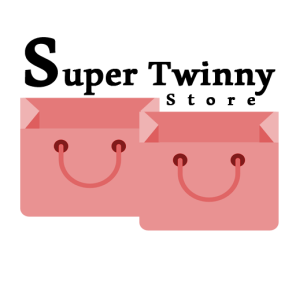 BANANA
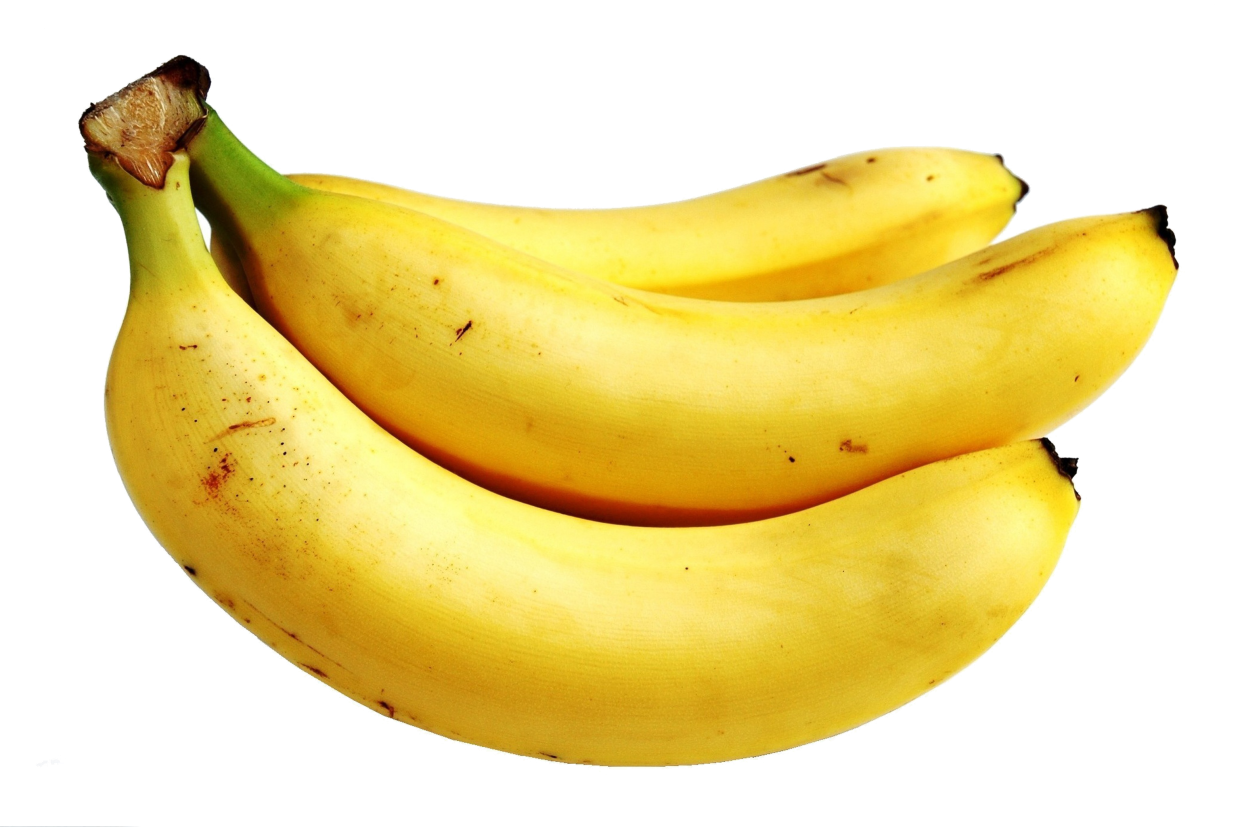 Fresh Banana
-30%
$
2.79
lb.
(6.99)
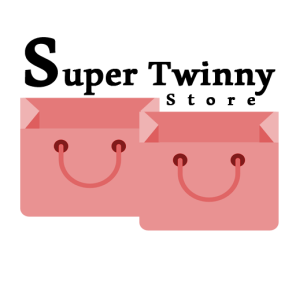 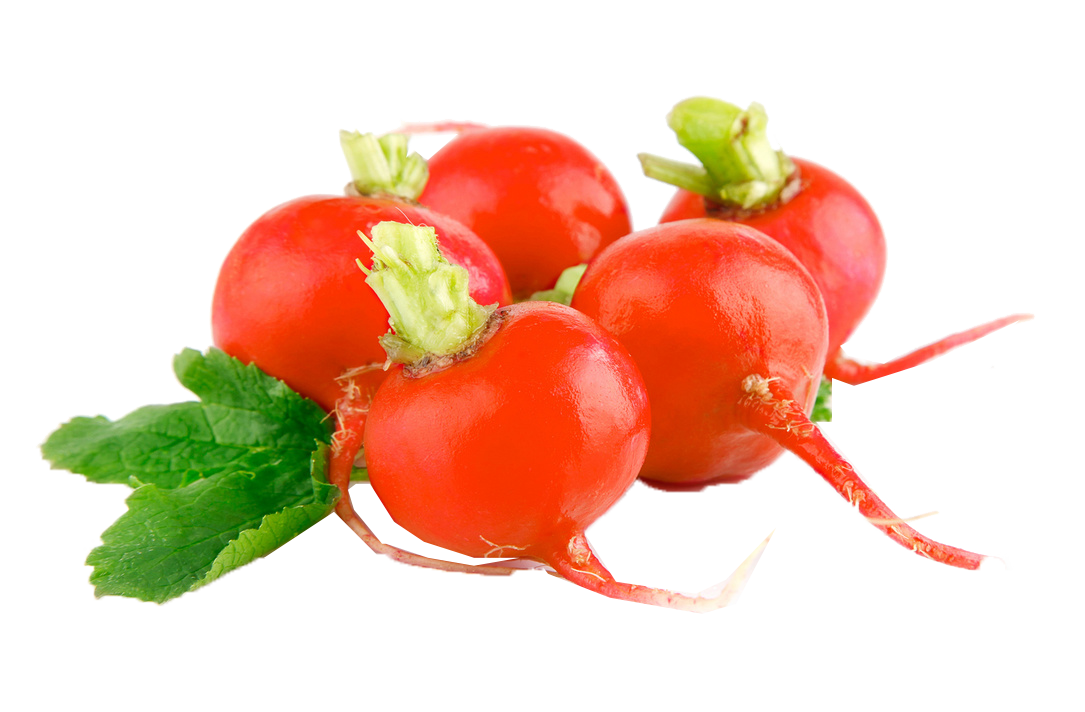 radishes
Fresh Radishes
-30%
$
2.79
lb.
(6.99)
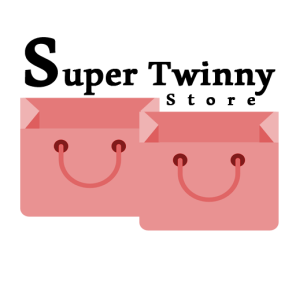 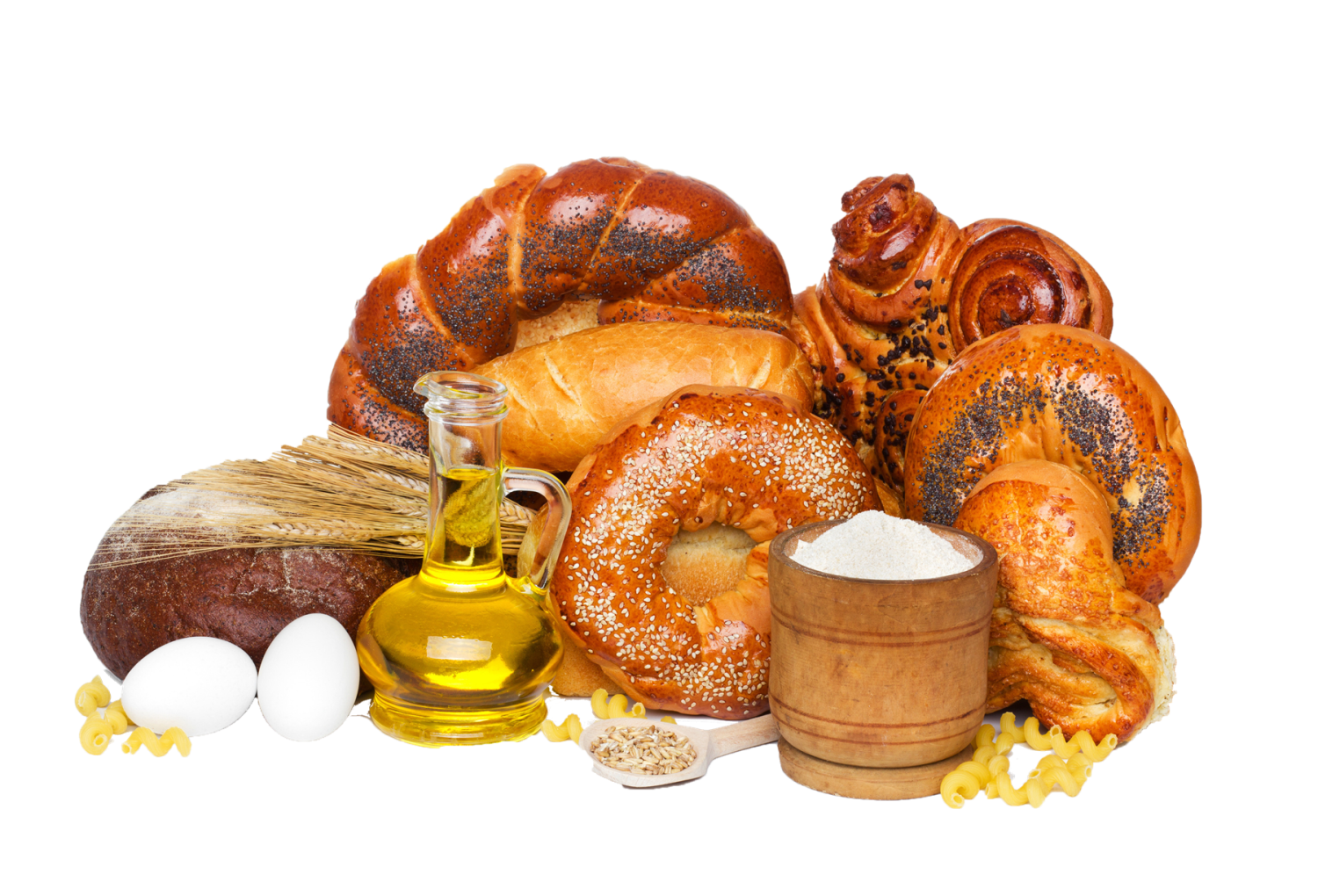 BAKED BREAD
Hot Bread
-30%
$
2.79
lb.
(6.99)
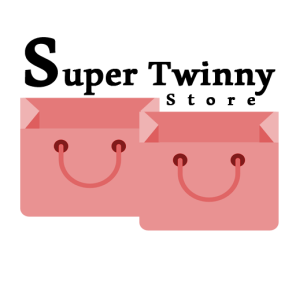 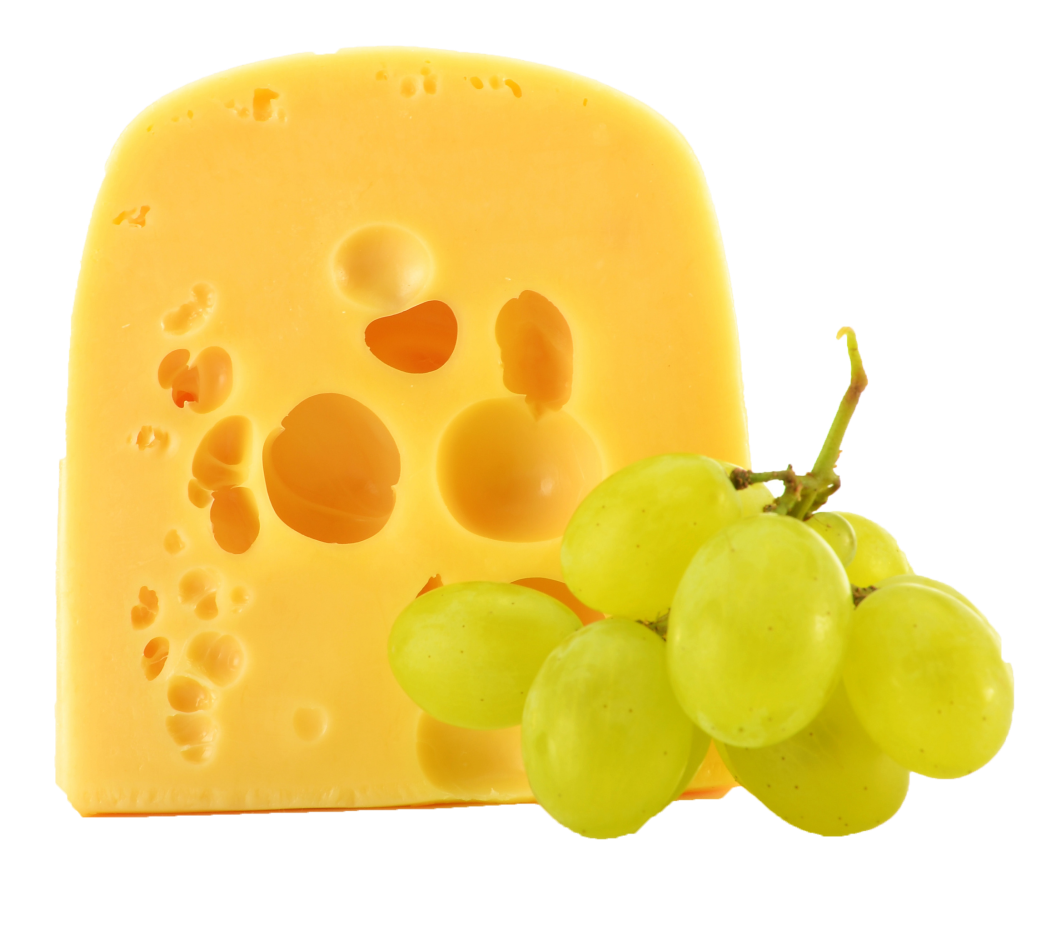 COTTAGE CHEESE
CHEEZY
-30%
$
2.79
lb.
(6.99)